Гражданская оборона  составная часть обороноспособности страны
Средства индивидуальной защиты
Автор: Нурмухамедов А.Ф.
МБОУ «Гимназия 3» г. Казань
Средства Индивидуальной Защиты
Противогазы появились с появлением химического оружия, а именно в 1-ую мировую войну. 22 апреля 1915 года погибло 5 тыс. чел. и 10 тыс пострадало. Для защиты армии и населения нужно было надежное и доступное средство защиты.
Развитие усовершенствований шло с появлением новых материалов и технологий, а также зависело от появления новых видов оружия массового поражения
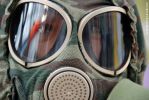 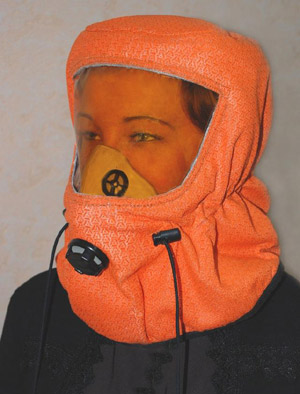 К средствам индивидуальной защиты  относятся специальные приборы, предметы, обувь, одежда и лекарственные препараты, предназначенные для личного использования с целью предупреждения или уменьшения действия на организм человека поражающих факторов современного оружия, а также вредных факторов производства и окружающей среды.
Для защиты органов дыхания используют фильтрующие и изолирующие противогазы, а также ватно-марлевые повязки.
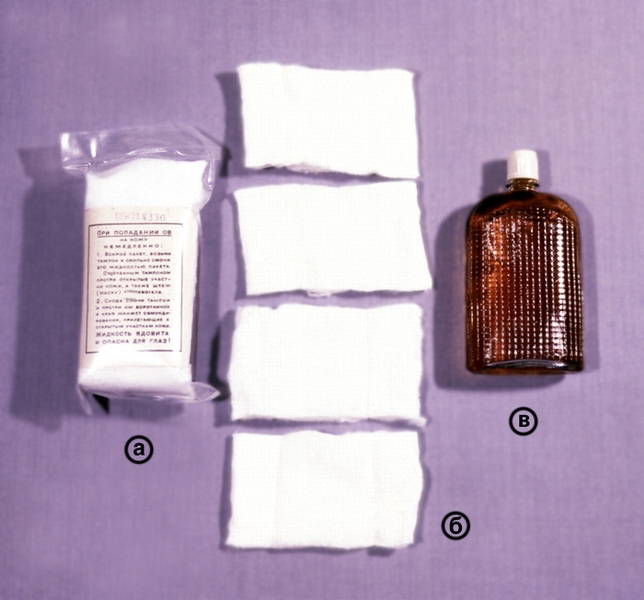 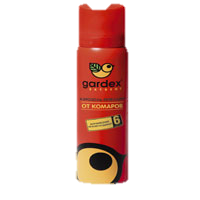 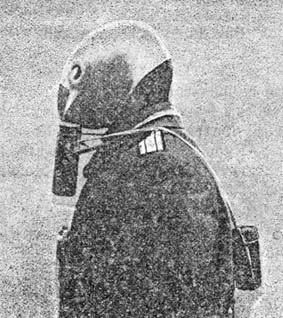 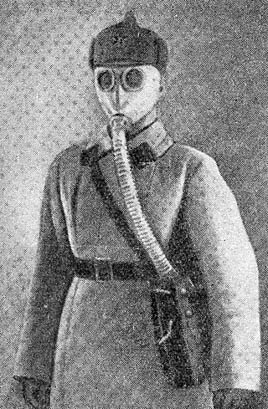 Из истории противогаза
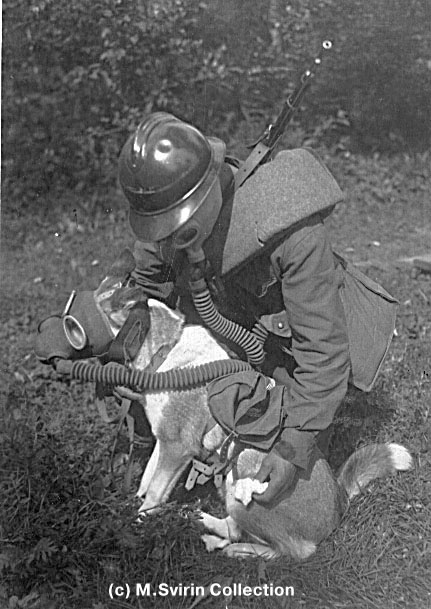 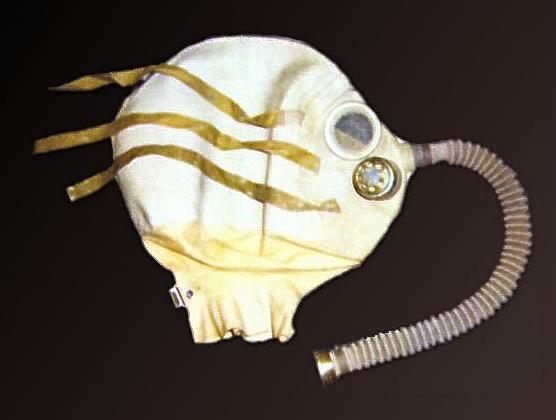 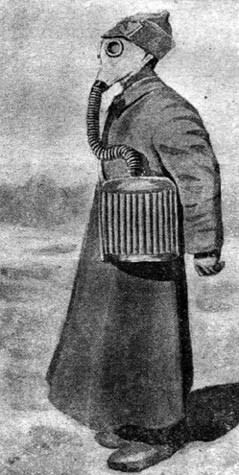 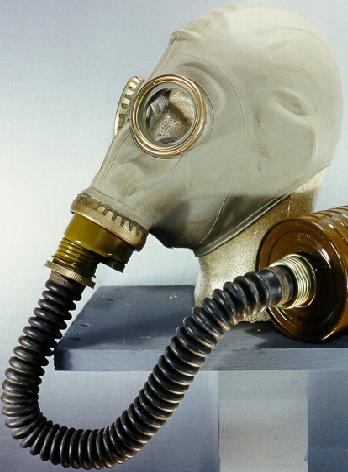 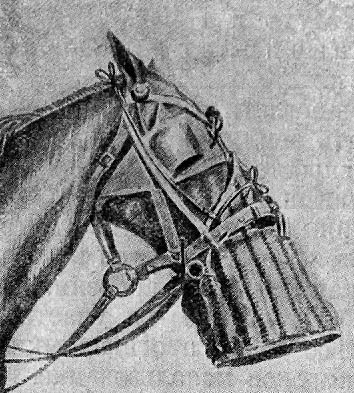 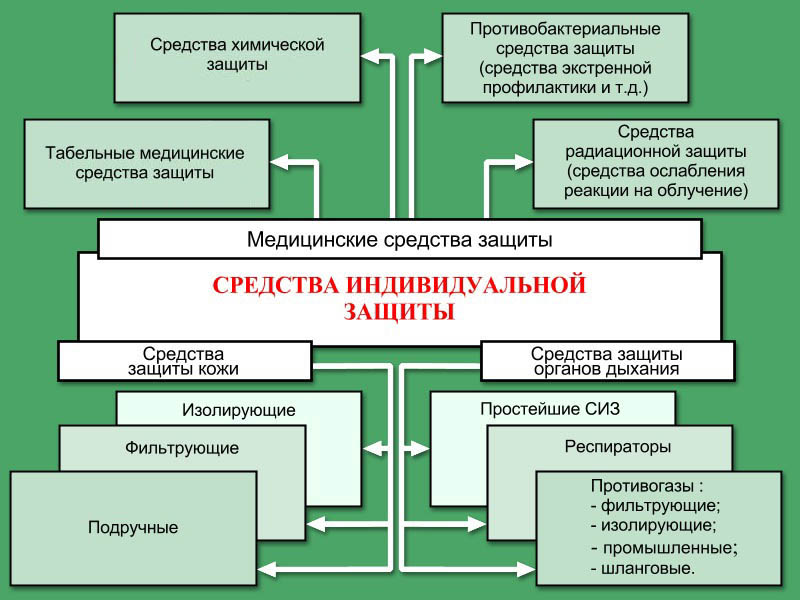 СИЗ
Средства защиты кожи
Средства защиты органов дыхания и глаз
диффузионные
фильтрующие
изолирующие
Защитные костюмы
Камера защитная детская
респираторы
противогазы
шланговые
автономные
Гражданские
безклапанные
Промышленные
С клапаном
военные
КЗД 4
Респираторы безклапанные
Сирия 3М
Лепесток 200
Бриз (Кама)